Cyberbullying
For Parents of Primary School Children
‹#›
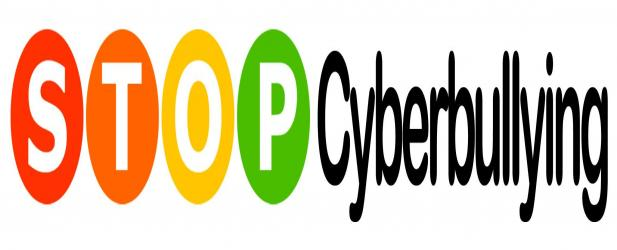 Cyberbullying
What is it & How To Manage It
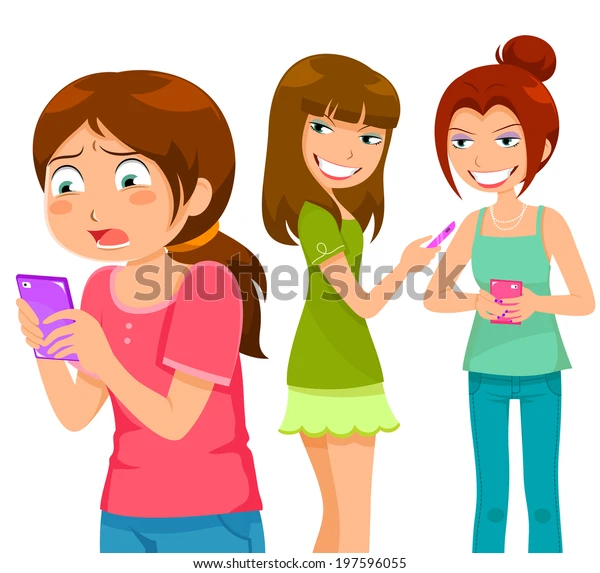 ‹#›
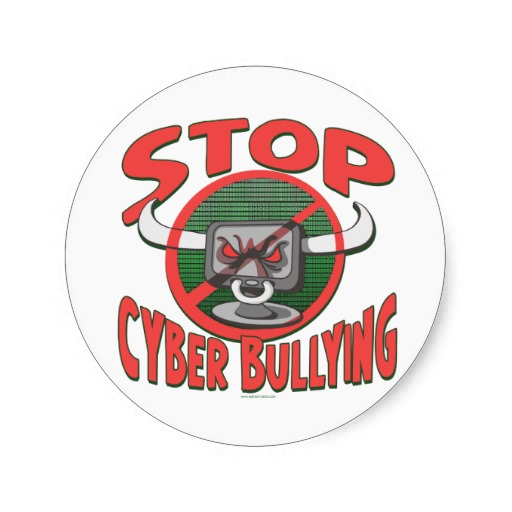 Contents
Defining Cyberbullying

Components of Cyberbullying

What Constitutes Cyberbullying - Cause & Effect
  
Who’s at Risk

Advice for Parents  / Guardians

Additional Support
‹#›
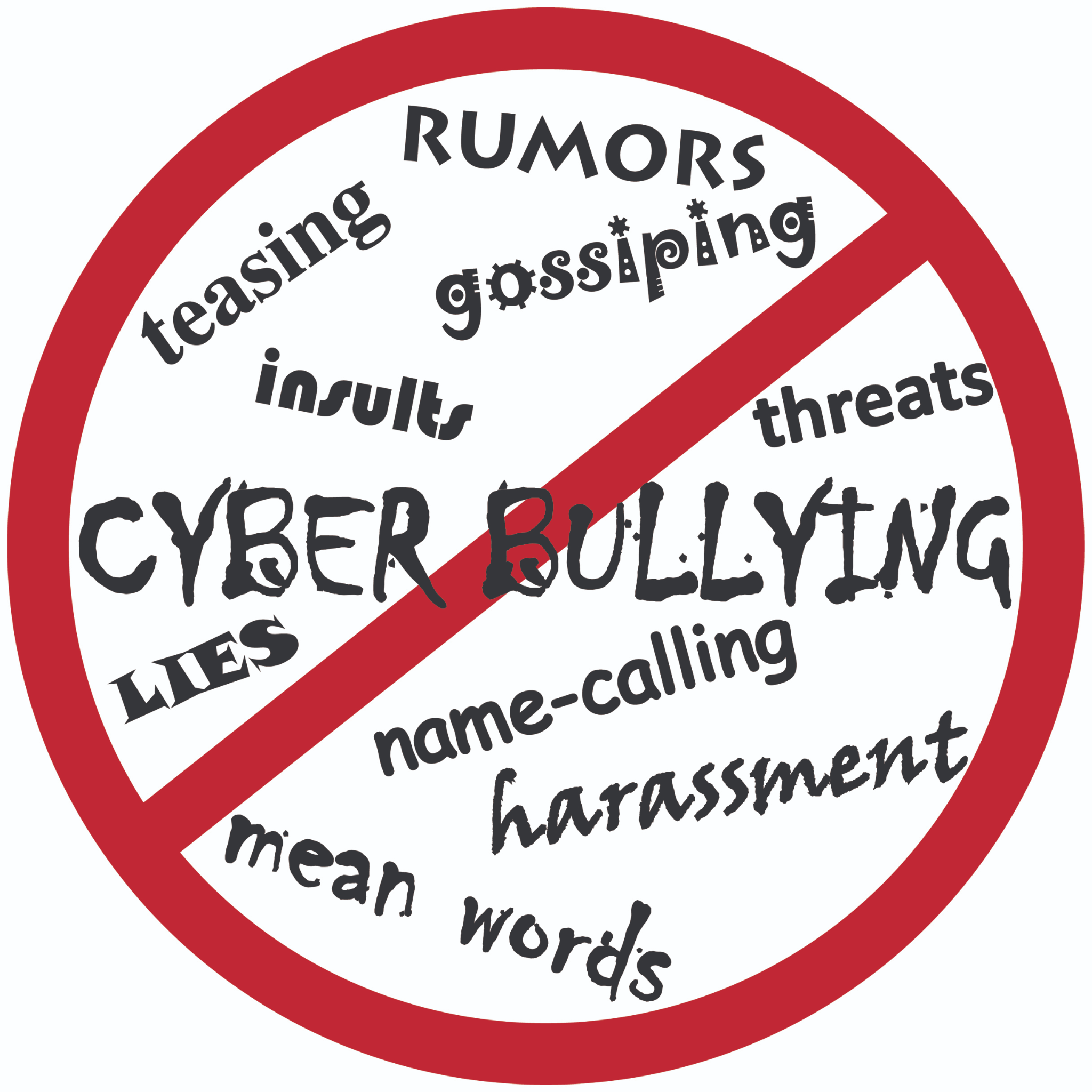 Cyberbullying Definition
“An aggressive act or behaviour that is carried out using electronic means by a group or individual repeatedly & over time against a victim who cannot easily defend him or herself”

(Smith et al, 2008)
‹#›
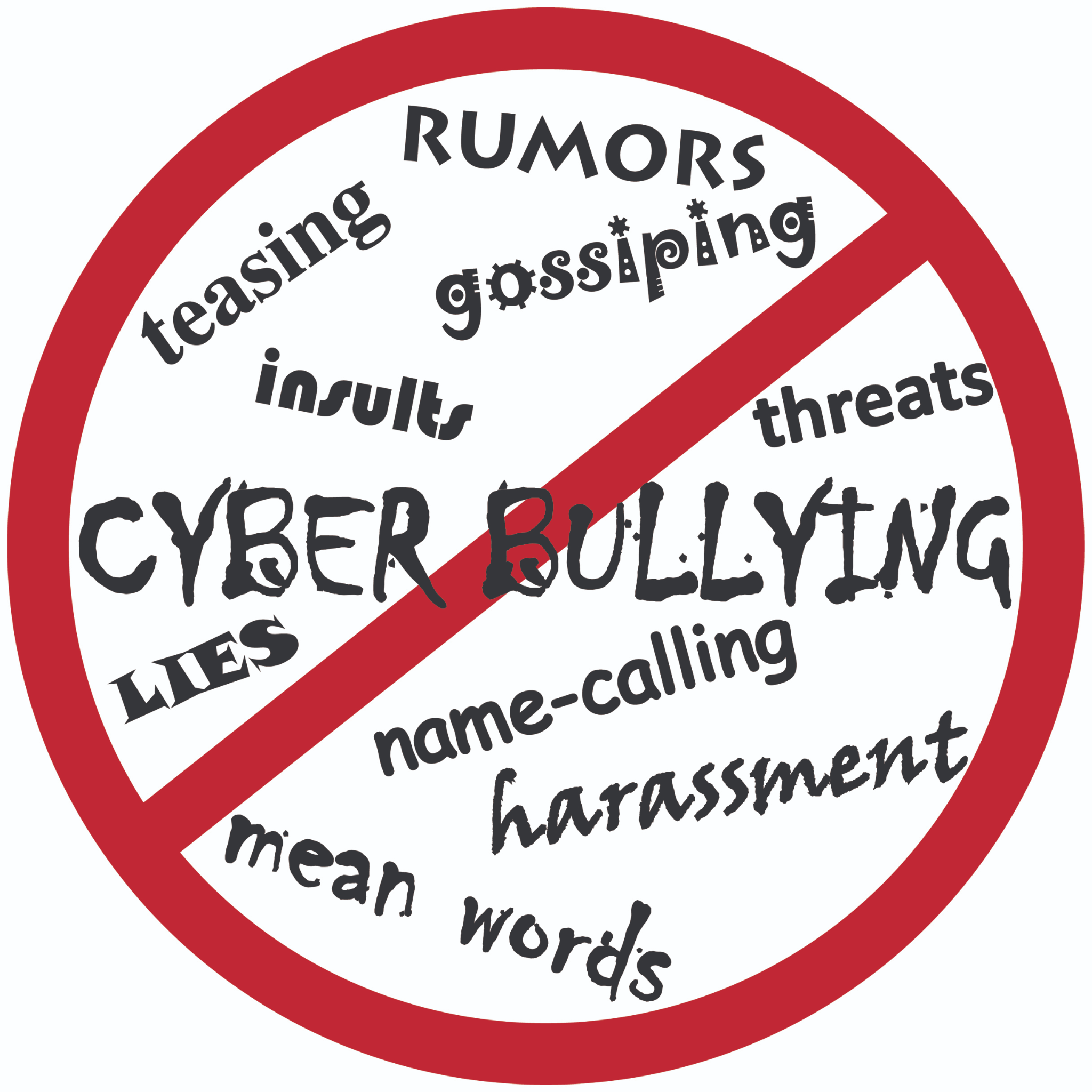 Components - Cyberbullying
There are three components that must be recognised when it comes to a broad definition of bullying

Intention to do harm
A repeated act of behaviour
An imbalance of power
‹#›
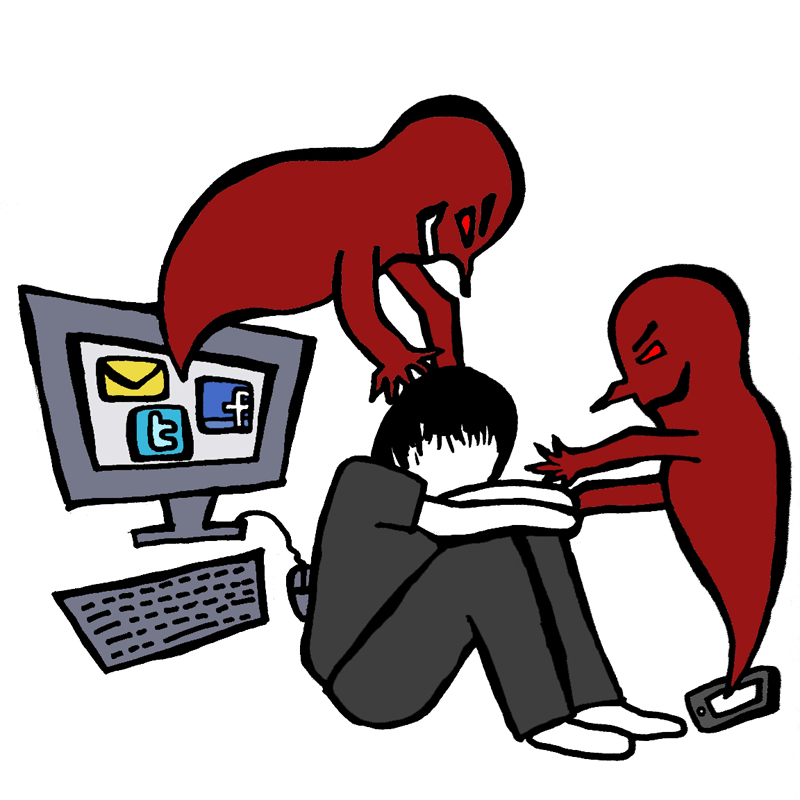 Forms - Cyberbullying
Sending mean text messages or IMs to someone

Pranking someone’s mobile phone

Pretending to be someone else to spread hurtful messages online

Spreading secrets or rumours about someone online

Being rude or mean to someone in an online game

Tricking someone into revealing personal information & then

 forwarding that information to others
‹#›
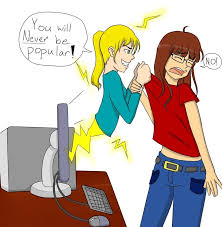 Dangers - Cyberbullying
Internet anonymity empowers bullies

It can occur 24/7 

It can be distributed quickly to a wide audience

Difficult & sometimes impossible to trace the source

Deleting harassing texts, messages & pictures is extremely

difficult once posted / distributed 

Adversely impacting emotional well-being
‹#›
Signs - Cyberbullying
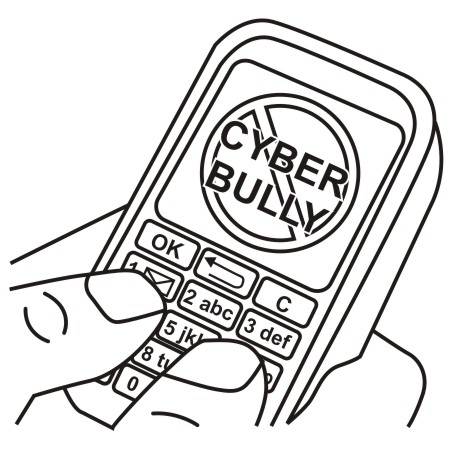 Being emotionally upset

Being secretive or protective of digital use

Spending more time than usual in their room

Withdrawal from/lack of interest in family, friends & activities

Avoiding school or social gatherings

Slippage in school work

Suddenly wants to stop using devices

Change in mood, sleep or appetite 

Being nervous or jumpy when receiving a message, text or email
‹#›
Motives - Cyberbullying
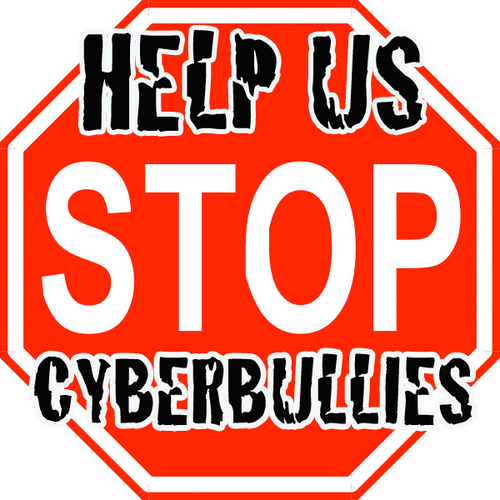 The problem is not the technology & Communication tools used - it is rooted in relationships

& how people interact with each other



Usually a connection to offline life  - school life


Tension & conflict in class

Jealousy

Fit in with a group of friends or clique / Peer pressure

False sense of security

Friendship breakdown

Meanness

Revenge

Looking cool
‹#›
Effects of Cyberbullying
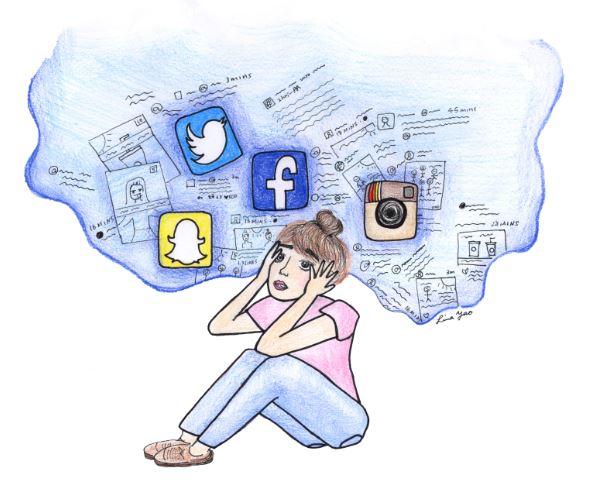 Damage to Emotional Well-being


Powerlessness & Fear


Distress / Sadness / Tearfulness


Social Anxiety       Panic Attacks


Poor Concentration      Poor Academic Performance


Loneliness


Lack of Confidence & Self-esteem
‹#›
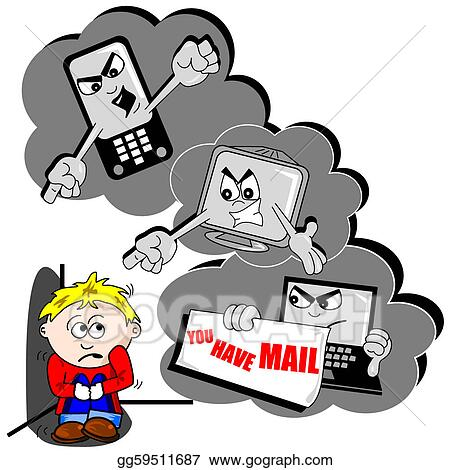 Characteristics - Cyberbullying
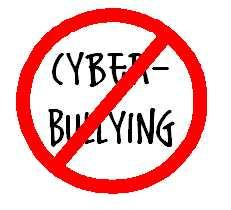 Boredom

Misplaced Anger

Unthinking

False Fun

Low Empathy

Moral Disengagement

Hurt the feelings of others

Dominant
Power Imbalance

Repetition

Deliberate

Perpetrator Anonymity

Disinhibition

Wide Reaching
 
Access day or night

Emotional / Social Harm
‹#›
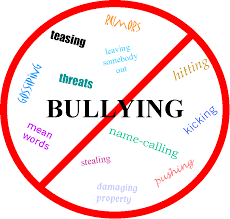 Who’s at Risk - Cyberbullying
Any child can be bullied for any reason

If a child is seen as different in some way or an easy target they can be more at risk  


Race or ethnic background

Appear anxious or have low-self-esteem

Lack of  assertiveness

Shy or introverted

Popular or successful

Special needs
‹#›
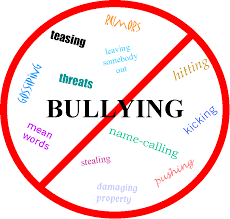 What can Parents & Guardians do?
‹#›
Have a conversation early..
Encourage your child to be compassionate & responsible when interacting
 online

Take the time to talk to your child about ways to keep themselves safe online

Agree on a clear set of rules

Encourage your child to ask for help

Lead by example

Get involved & join in
‹#›
What else ?
Role Play 

Talk about friendships

Champion uniqueness

The importance of saying sorry
‹#›
Advice for Parents
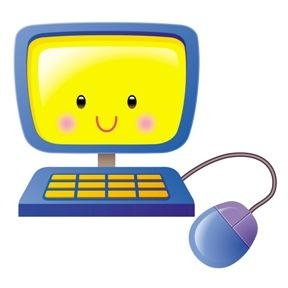 Ask for help - Reassure your child that they can always come to you to
 talk about anything that bothers then online

It is not their fault - Advise your child that if someone is repeatedly
cruel to them either face to face or online that is bullying & no-one 
deserves to be treated that way 

Listen - Don’t interrogate your child or overreact - by 
coming to you looking for help, they have demonstrated trust in you

Be clear-Tell your child that once you have identified that online
bullying has taken place, you will need to talk with their teachers & 
the parents of other children involved
‹#›
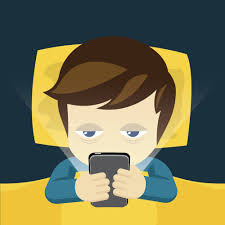 Advice for Parents/Guardians
Don’t Respond  - Encourage your child not to respond to 
messages that annoy or harass - the bully wants to get a reaction
from their target 

Keep the Bullying Messages  - Ensure your child retains a 
record / evidence of bullying dates & times for school or Garda
investigation

Block the Sender - Use the technology block in messaging 
apps/social networking

Talk to your child’s teacher if the bullying is school related 
Schools must have an Anti-bullying policy in place
‹#›
Advice for Parents
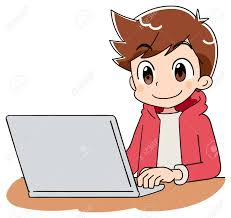 Report Incidents - Report cyberbullying to websites,  apps or 
service  providers 

Tell the person to stop - Only if your child feels comfortable to do
 so as they will need to make their position clear that they will 
not stand for this treatment

Think before you post - Encourage your child to self-reflect before they post - 
ask them to think “ will I regret this later”, “would I say this in person”,“Would I
 like me”, “Am I being kind”, “Could this be interpreted differently”
‹#›
Advice for Parents
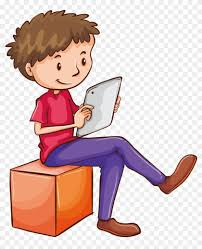 Inform - Give your child advice to protect  themselves online & to show them how
 to protect their account and devices 

Privacy - Encourage your child to keep personal information private 


Limit access to technology -  Keep the computer in a public place
 in the home & encourage your child to resist the temptation 
 of continuously checking websites / phone for new messages
‹#›
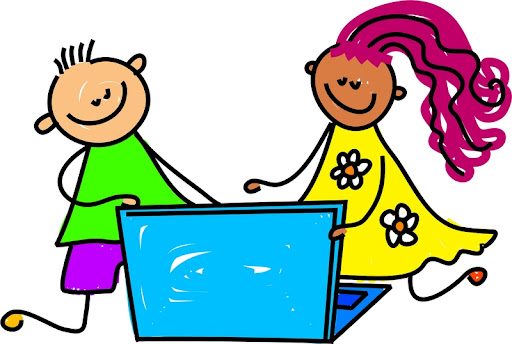 Advice for Parents
Support - Encourage your child to always seek support from 
parent/guardian, school counsellor, principal or teachers - make 
them aware of the support available 

Be part of the child’s online world - Ask to “friend” or “follow” your
child on social media sites - but do not abuse the privilege by 
commenting or posting anything on your child’s profile  


Talk & chat - Encourage your child to talk to you about 
cyberbullying - positive & open communication is key to dealing with
online bullying
‹#›
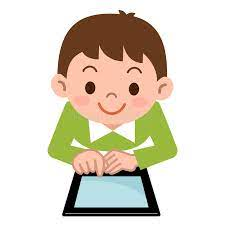 Advice for Parents
Build your child’s confidence & self-esteem - Encourage your 
child to engage in non school activities such as art, sport, music 
or pursue their own unique interests 

Responsible & considerate internet use - Explain to your child 
the emotional damage of cyberbullying & all forms of bullying - it 
will play a huge role in how they interact online

Physically monitor their activity - Checking their chats for 
inappropriate content is a good way to ensure there are no red 
flags especially in younger children
‹#›
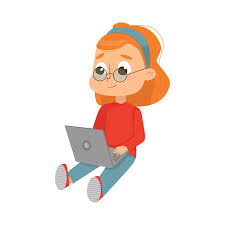 Advice for Parents
Ground Rules -  Children need routine - put in place specific times 
where your child can use their devices  

Get Informed - Spend some time online, research & explore apps 
- that way you will be in a stronger position when talking to your child  


Be an Upstander - Encourage your child to offer support to someone being 
bullied - simply being nice goes a long way in knowing they are not alone
‹#›
Additional Support…..
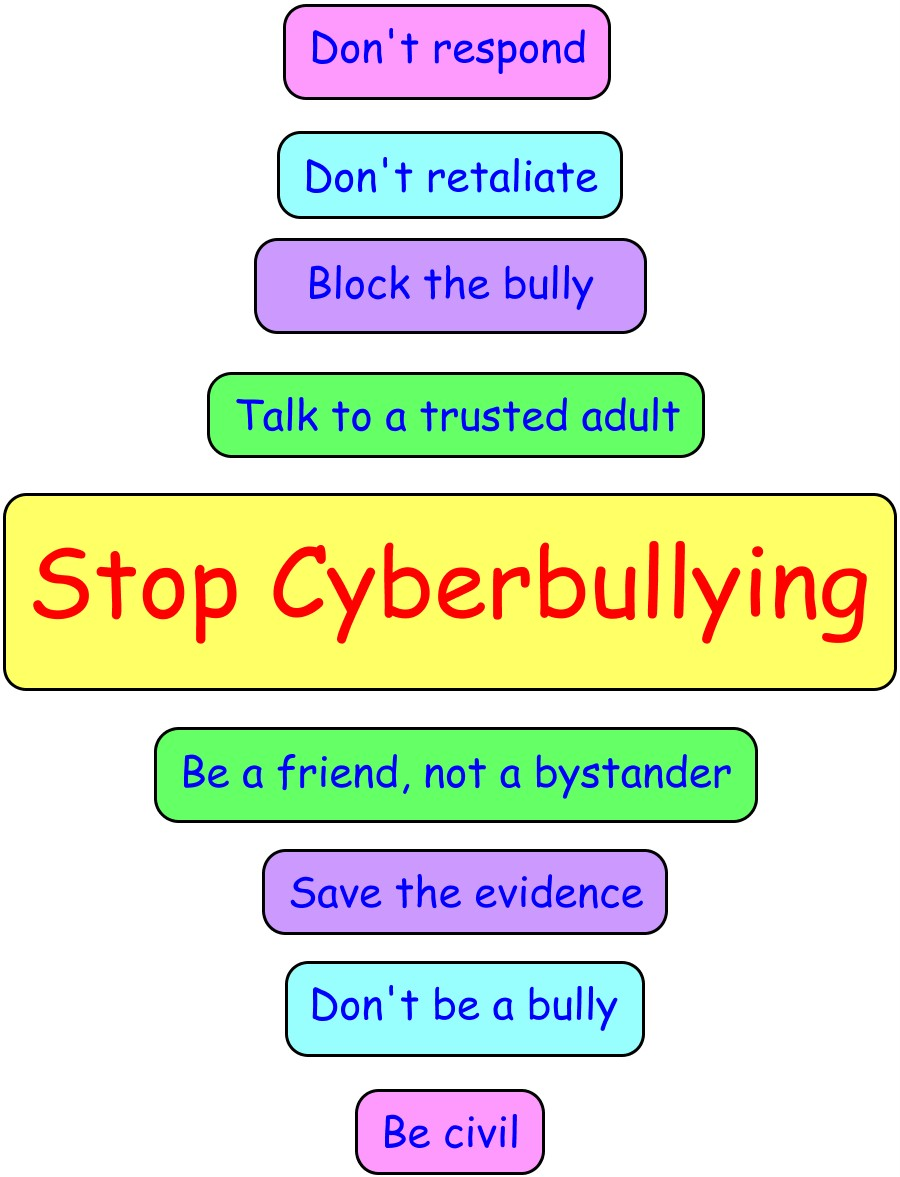 Additional Support

tacklebullying.ie/

antibullyingcentre.ie/

webwise.ie/

zeeko.ie/

ispcc.ie

childline.ie

barbados.ie
‹#›